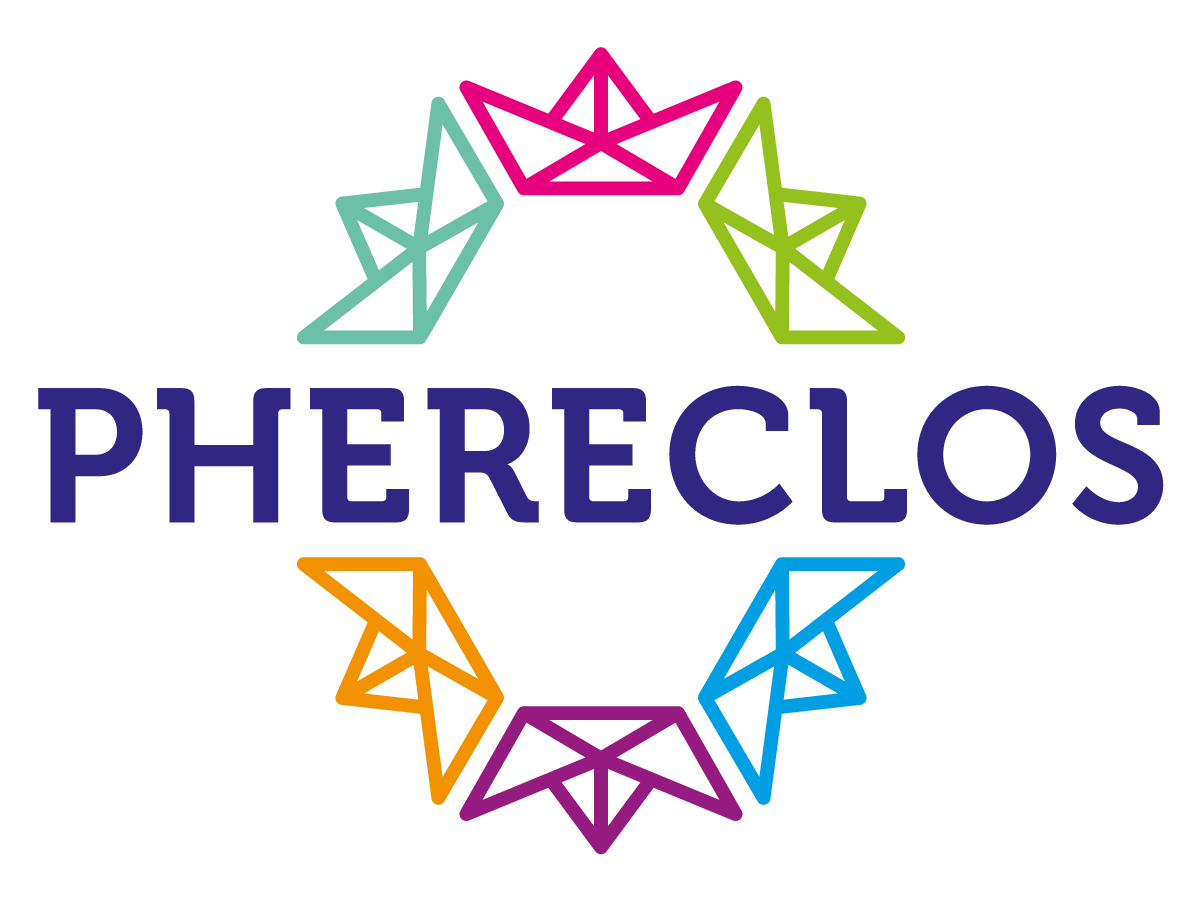 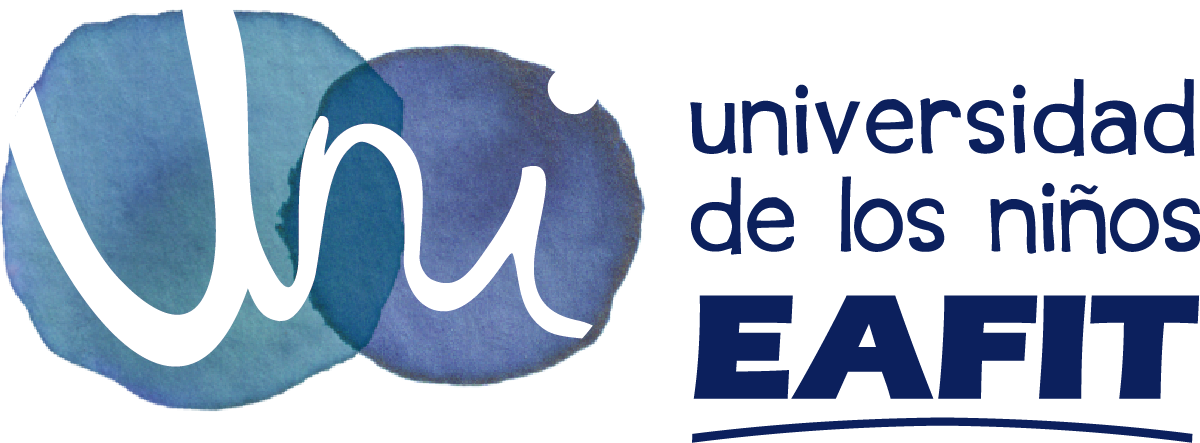 This project has received funding from the European Union’s Horizon 2020 research and innovation programme under grant agreement No 824630.
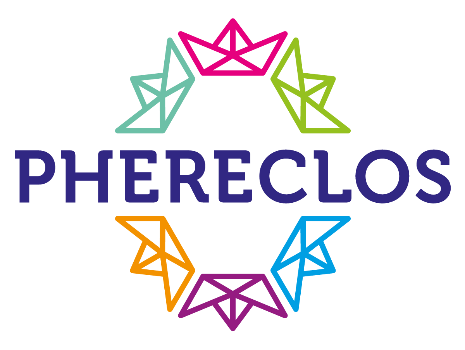 Viajar De viaje.1. intr. Trasladarse de un lugar a otro, generalmente distante, por cualquier medio de locomoción.
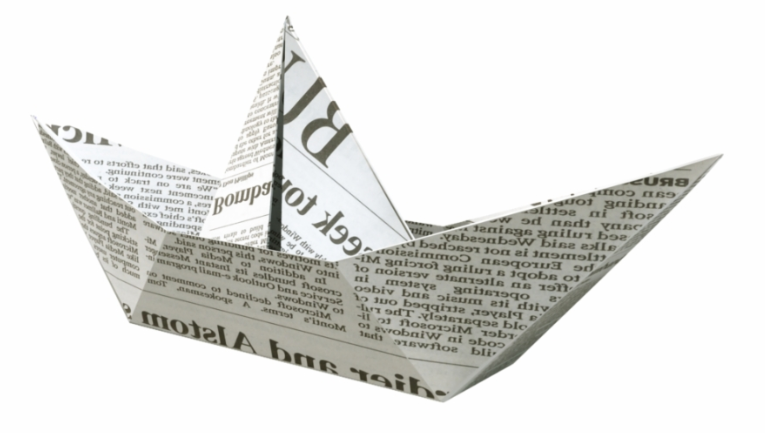 2
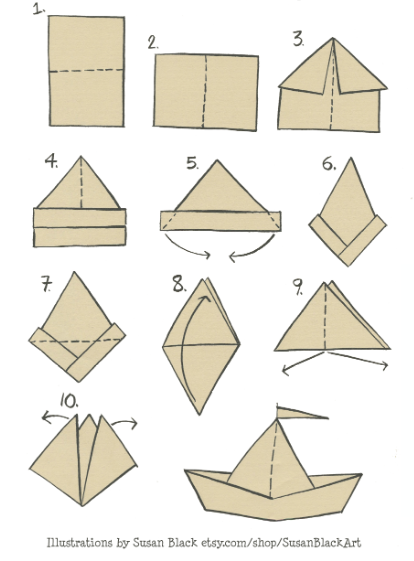 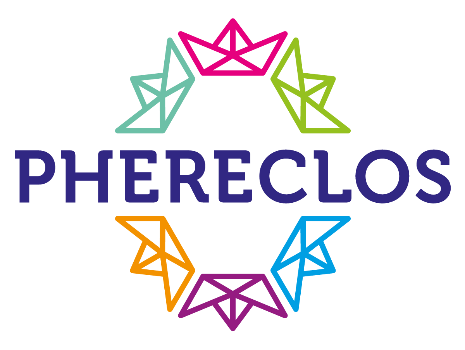 3
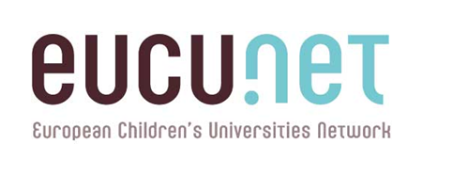 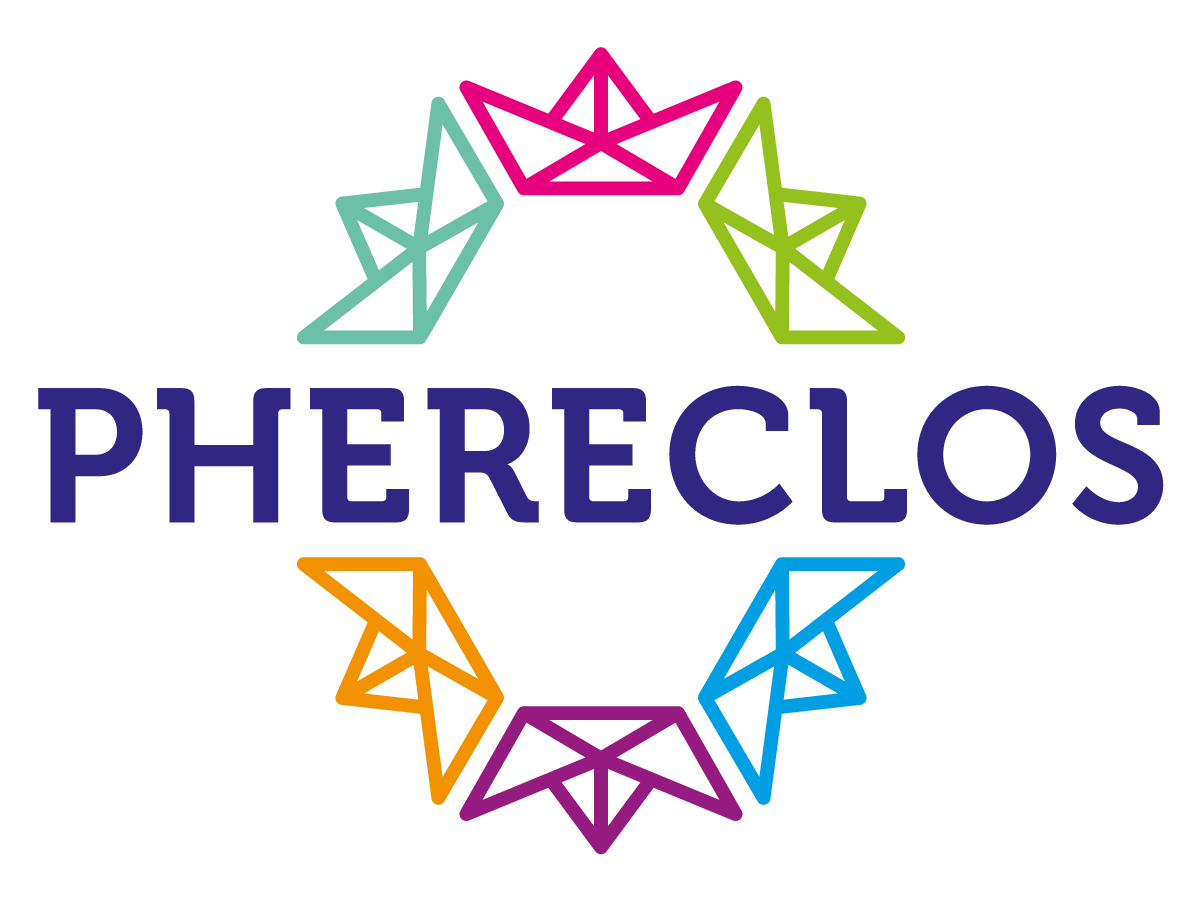 2008
Miembro fundador
2019-2022
H2020 SwafS-01-2018-2019
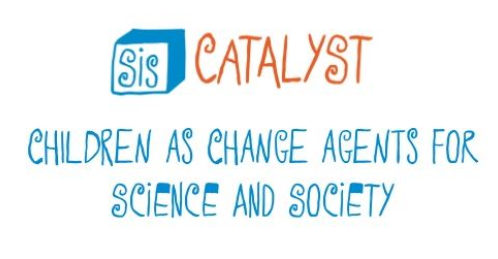 2011-2014
FP7-SiS MML
4
Open schooling and collaboration on science education
CSA Coordination and support action
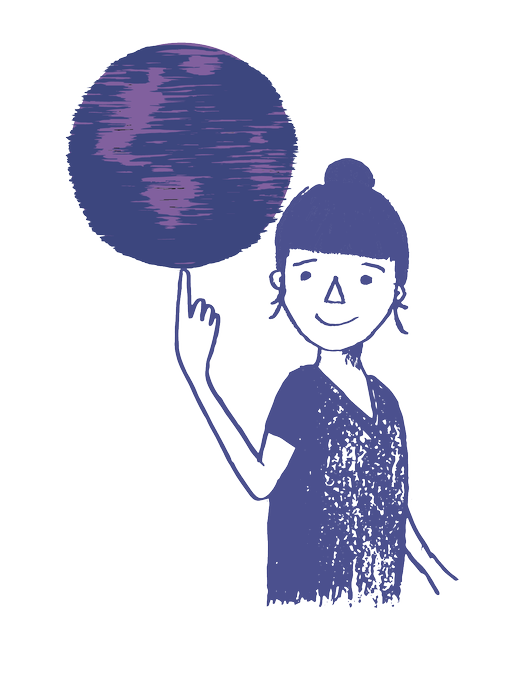 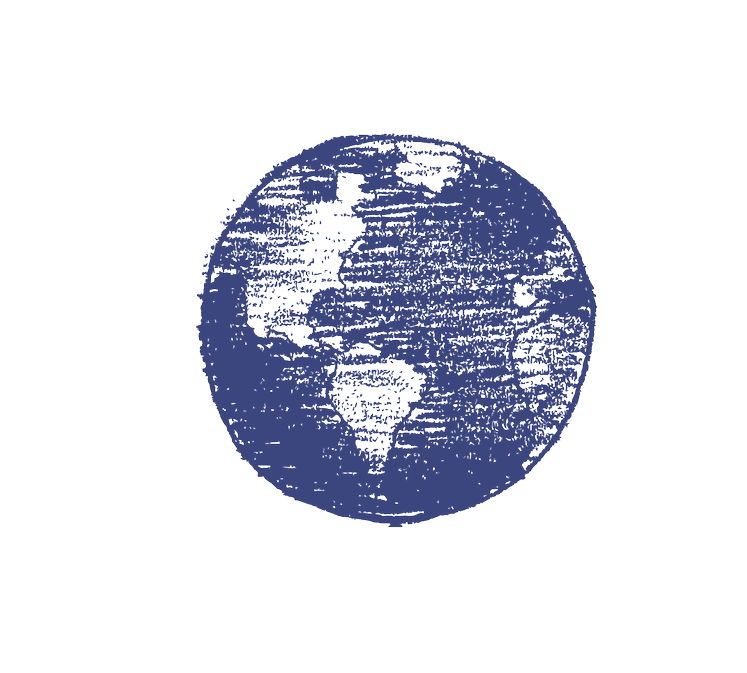 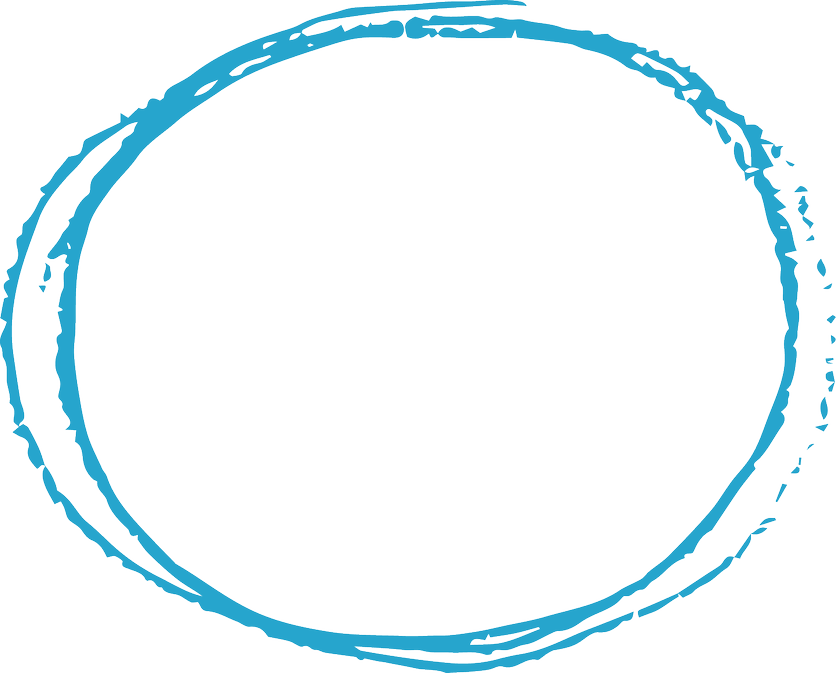 H2020
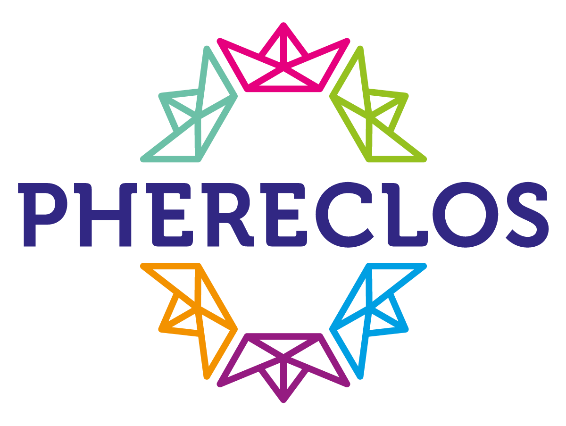 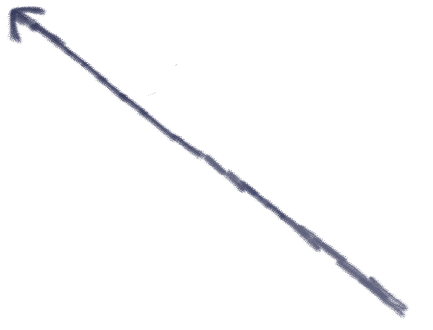 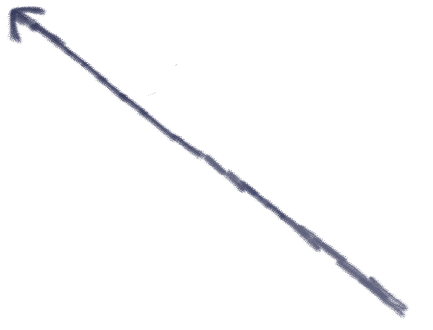 SWAFS
Science With And For Society
5
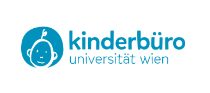 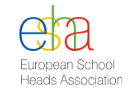 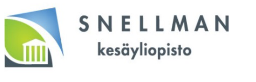 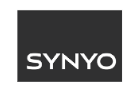 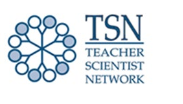 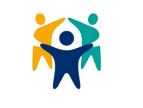 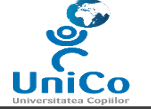 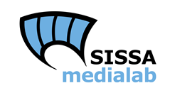 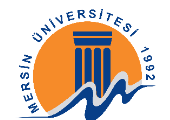 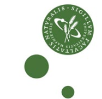 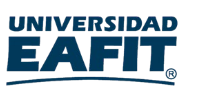 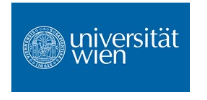 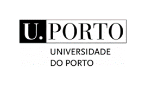 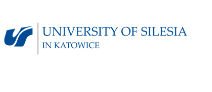 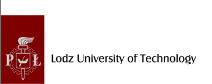 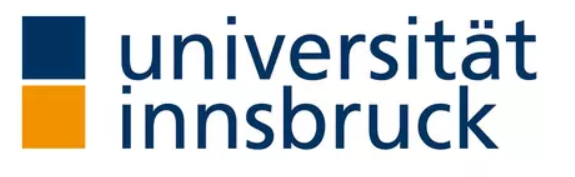 6
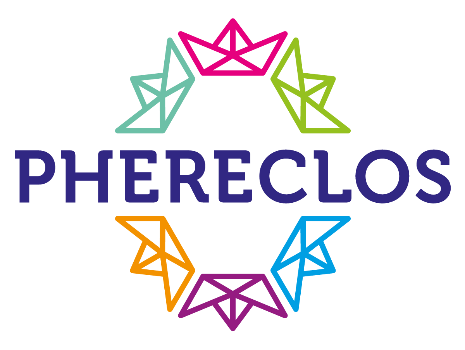 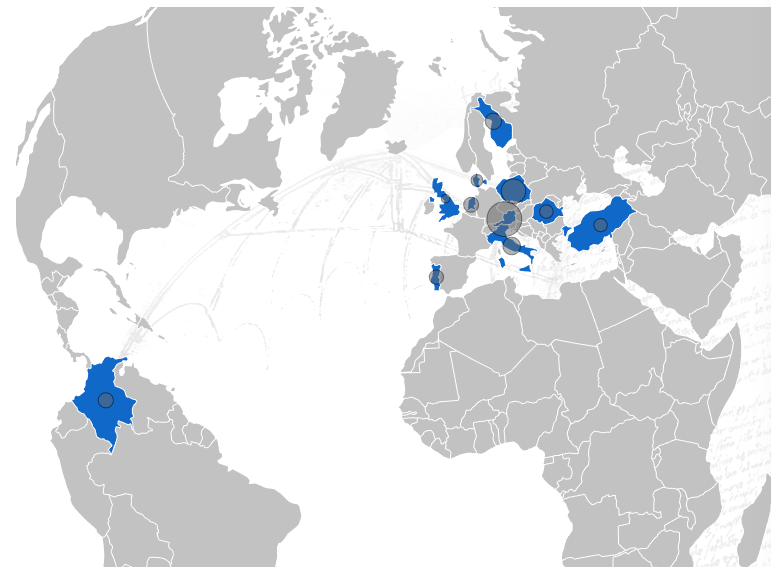 La contribución de la Unión Europea asciende a 1’497.820 EUR. 

La Universidad EAFIT administrará 94.500 EUR para la implementación del LEC.
7
Cooperación, Universidades de los niños, Tercera Misión, Currículo Abierto, Capital científico,
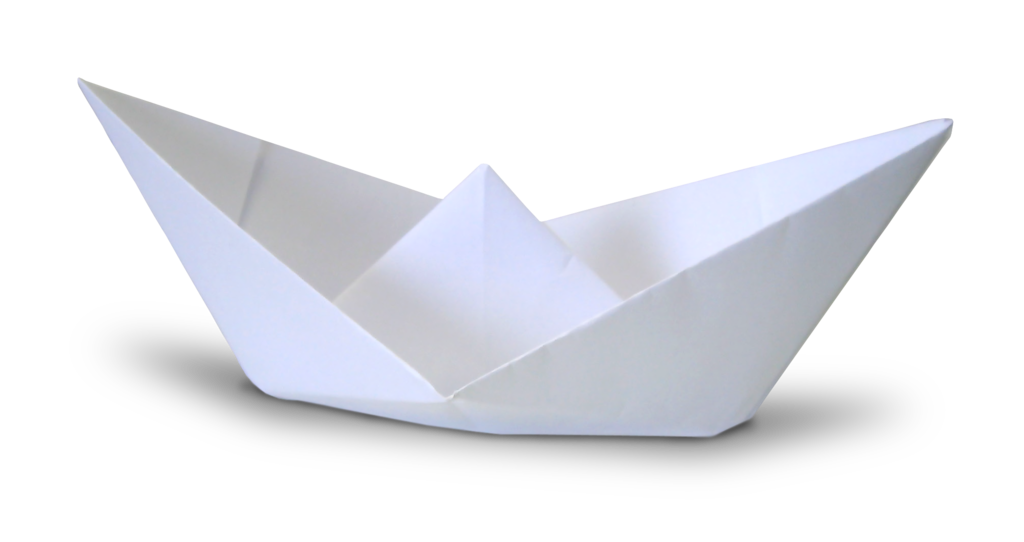 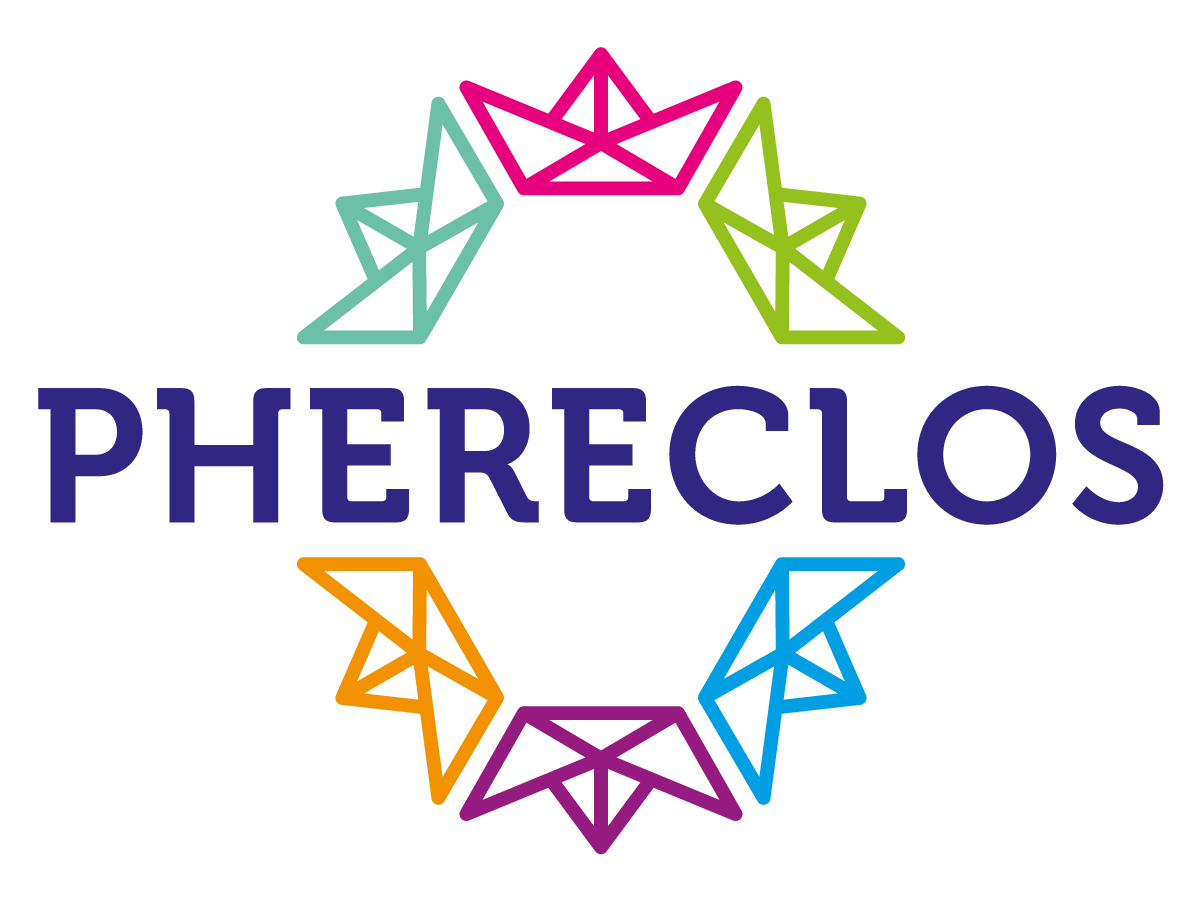 Articulación del sistema escolar con los sectores estatal, empresarial, educativos formales y no formales para una educación escolar abierta y contextualizada. ​
​
8
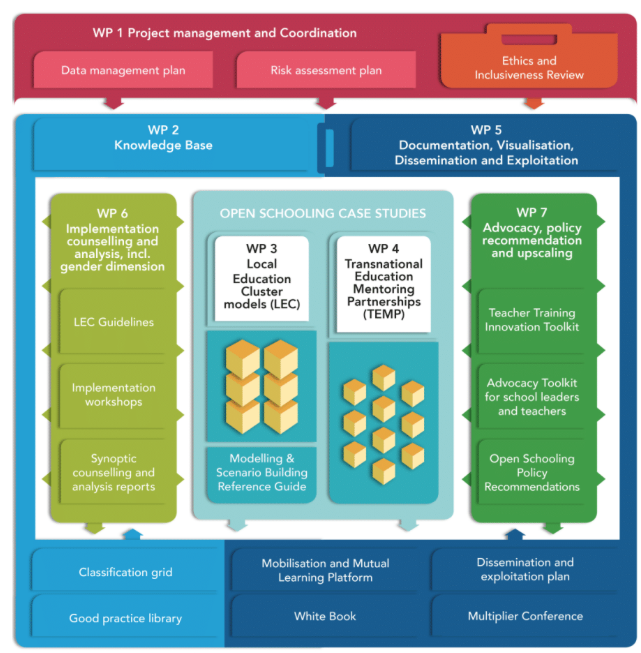 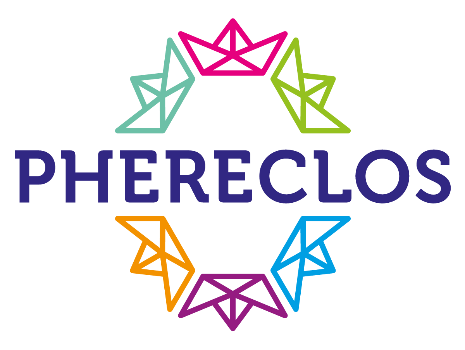 WP2: Cotribution to “Good practices library”
WP3: Development of LEC (Workplan, implementation, progress documentation, development of a sustain molelling and scenario building reference guide
WP4: Transnational Education Mentoring Partnertships
WP6: contribution to implementation workshps, LEC feedback incl. Gender dimensions
WP7: contribution to policy recommendations and advocacy meetings
9
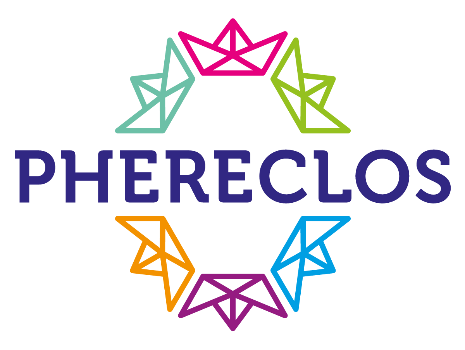 Local Education Cluster LEC
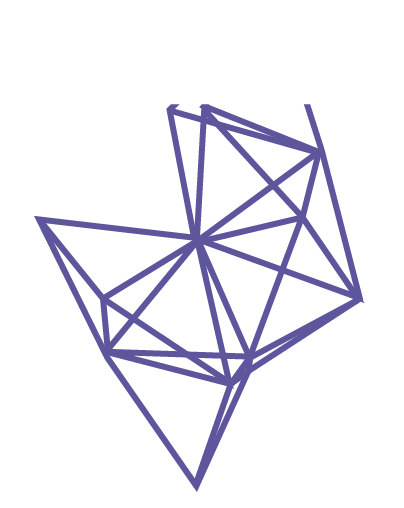 Phereclos se propone diseñar e implementar seis clústeres educativos locales (LEC, por sus siglas en inglés) en: 

Kuopio (Finlandia)
Łódz (Polonia)
Porto (Portugal)
Trieste (Italia)
Mersin (Turquía) 
Medellín (Colombia). ​
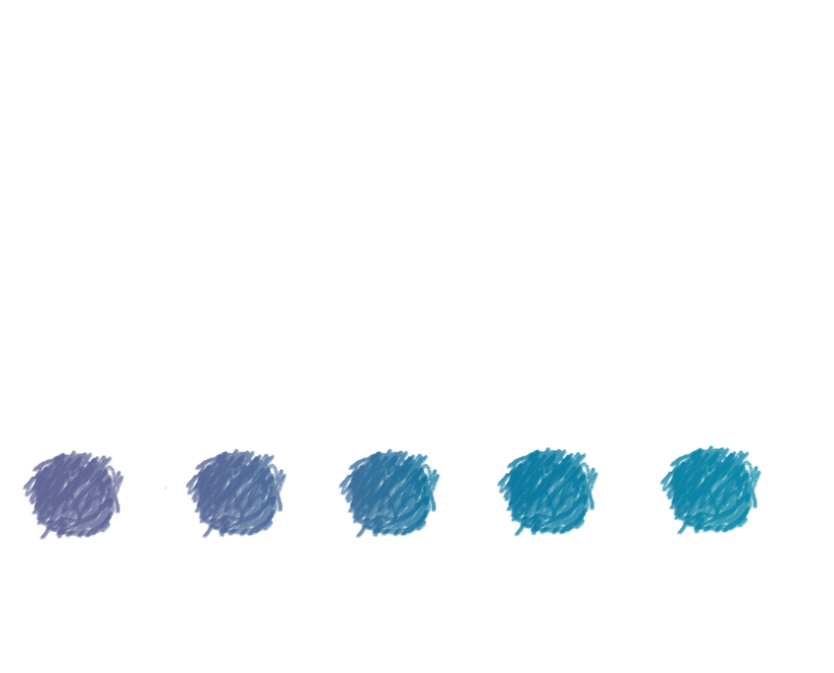 10
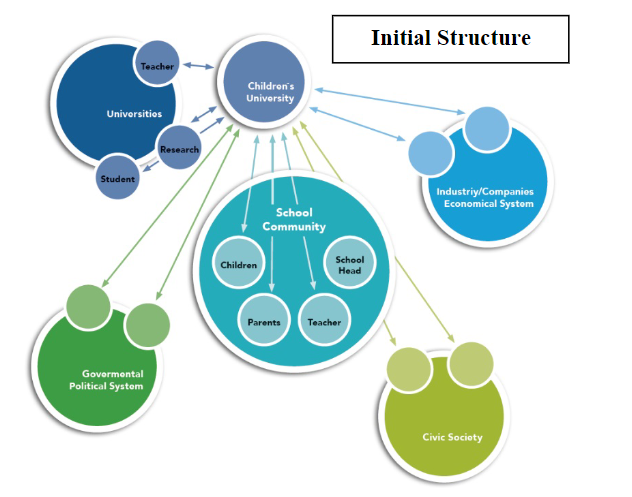 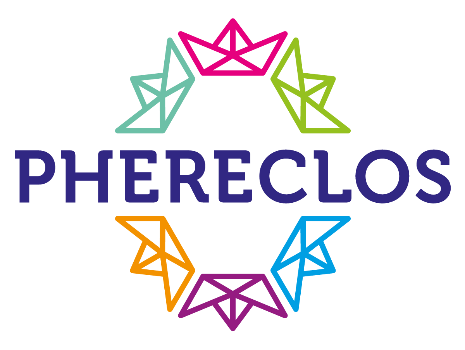 Interacción inicial entre actores
11
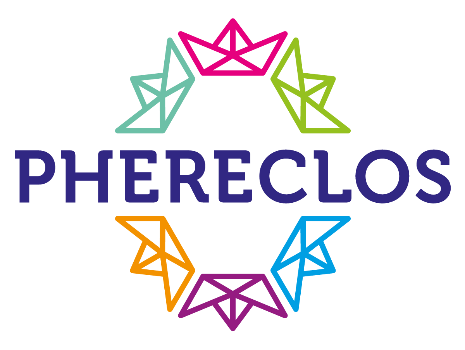 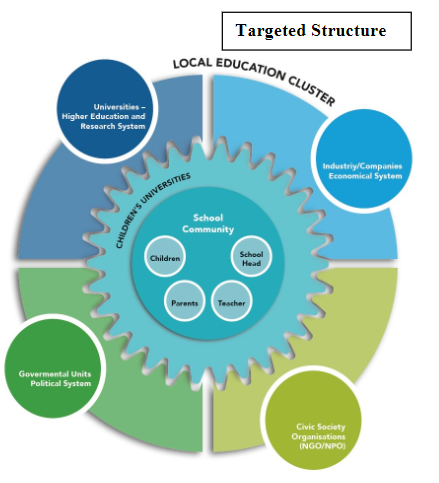 Modelo LEC
12
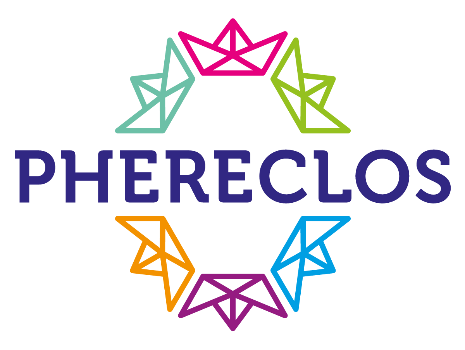 LEC Medellín
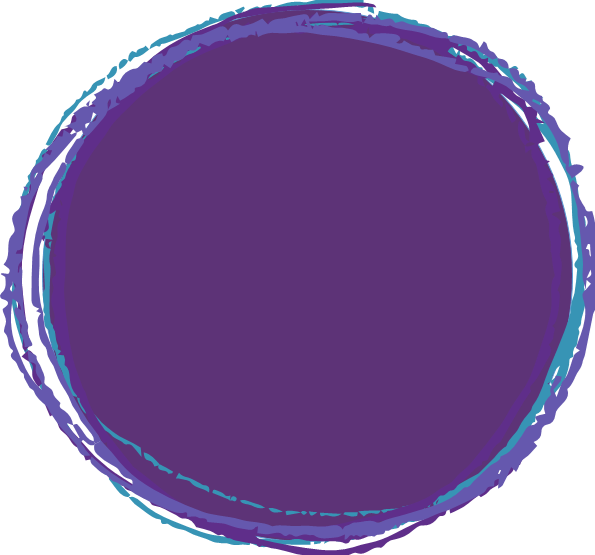 ¿Cómo posicionar el conocimiento científico como fundamental para el bienestar humano? ​
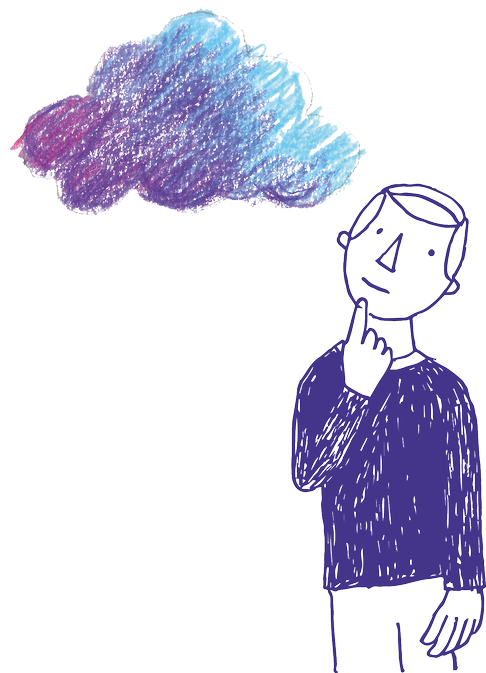 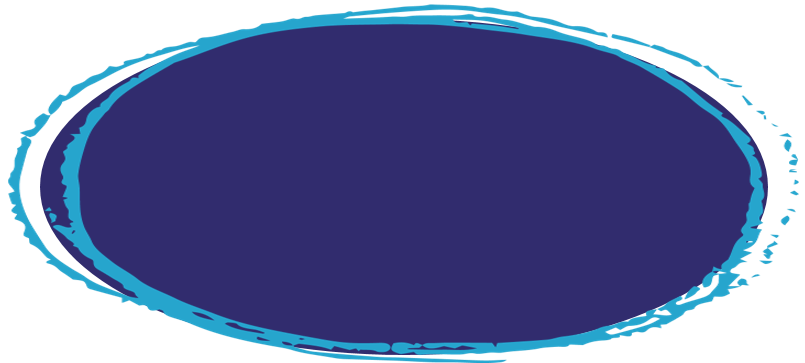 ¿Cómo interesar la ciudadanía sobre los problemas que tenemos como sociedad? ​
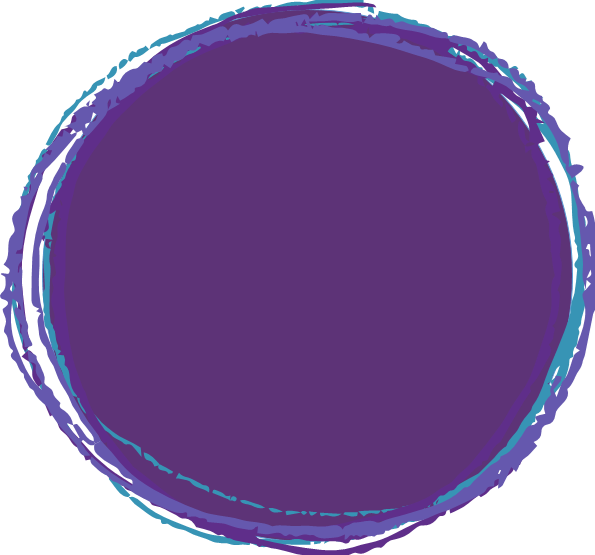 ¿Cómo promover el acercamiento de la academia universitaria y la empresa de cara a los retos educativos de la básica y la media escolar? ​
13
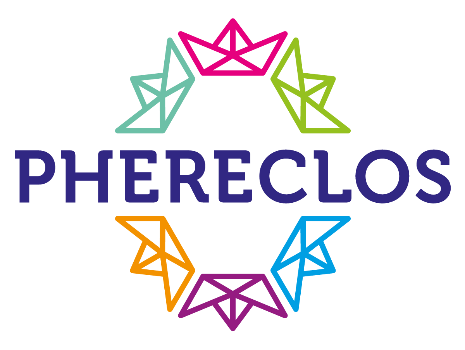 ¿Cómo vamos a hacerlo?
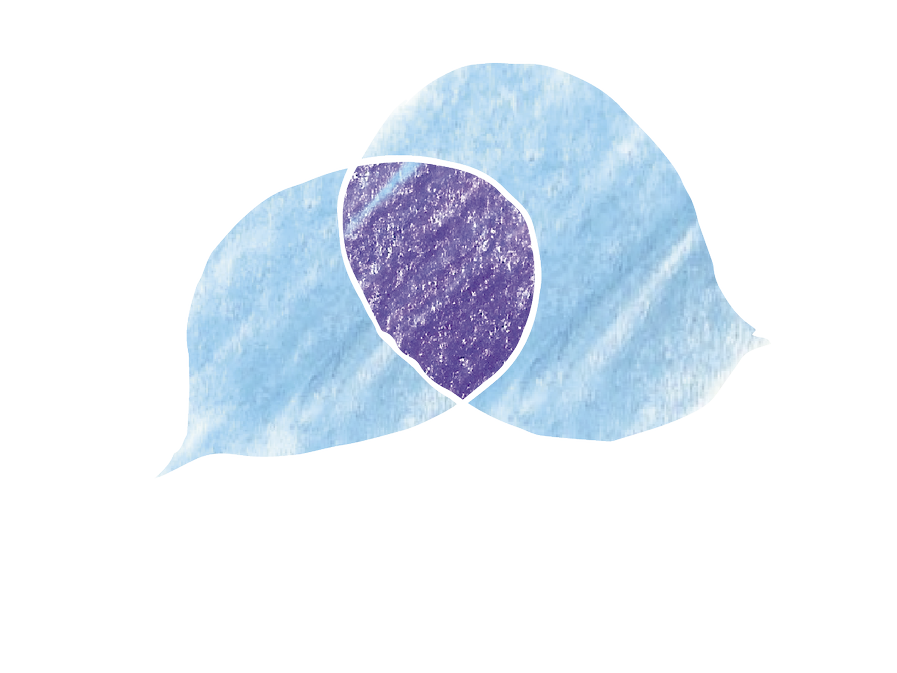 Fase 1
 ​
Reconocer las necesidades y oportunidades de los contextos ​
En equipo: trabajo de campo para comprender y abordar de problemáticas sobre: salud, medio ambiente, desarrollo económico, cultura, movilidad, equidad de género, seguridad e inclusión social​
Adoptar una perspectiva científica y social en el análisis de los problemas, señalando los riesgos y beneficios percibidos.​
Fase 2 ​

Diseño e implementación de unidades de didácticas que se basen en las problemáticas para fomentar el aprendizaje situado​
En equipos: co-diseñar e implementar unidades didácticas​
Conectar el aula con la ciudad y las situaciones y problemas de la vida cotidiana y renovar los planes de estudio de manera contextualizada​
14
Algunos de nuestros aliados
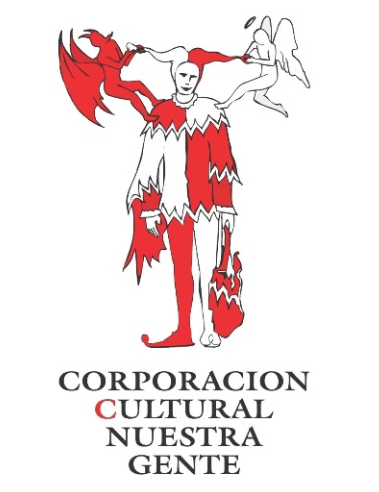 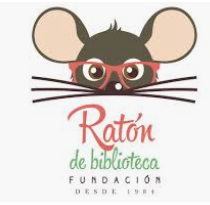 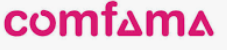 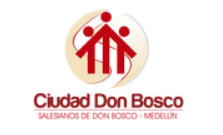 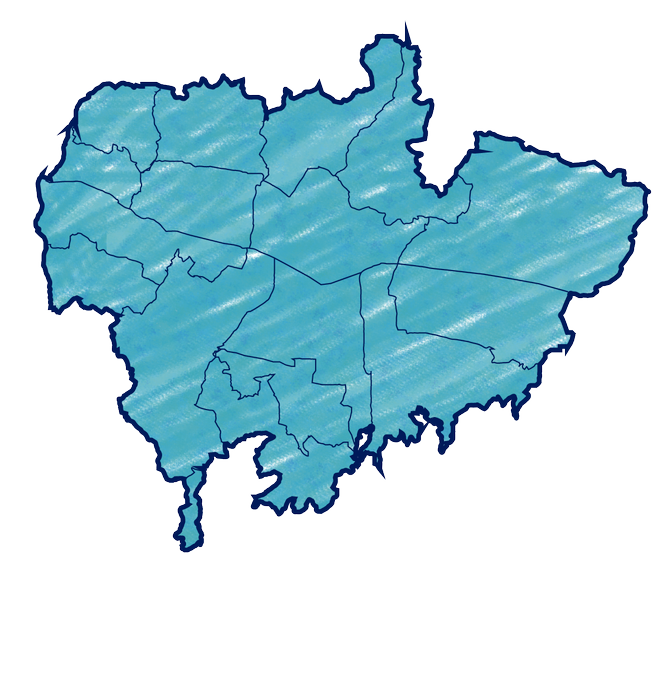 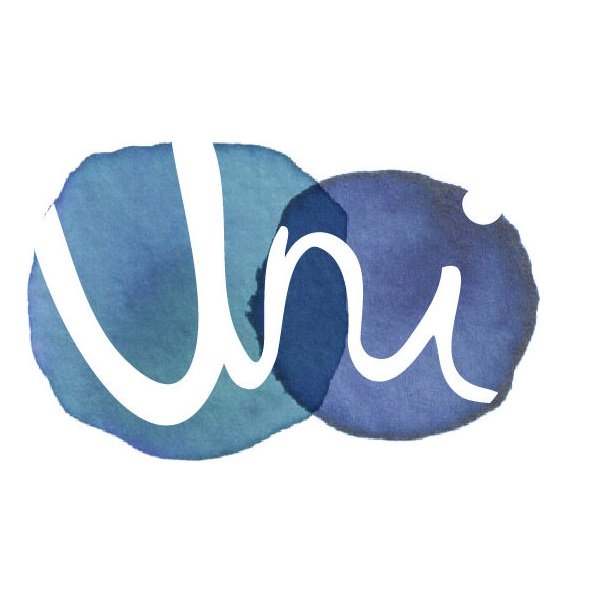 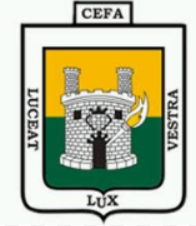 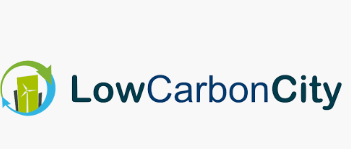 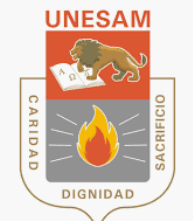 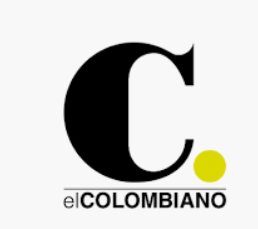 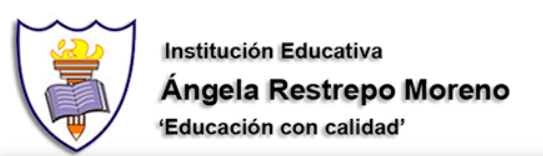 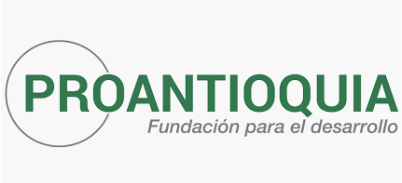 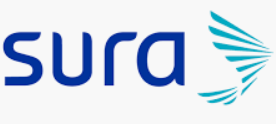 15
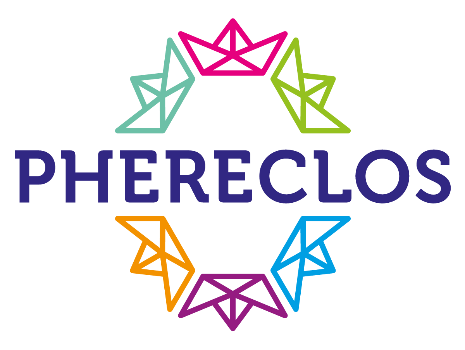 Expectativas frente al proyecto
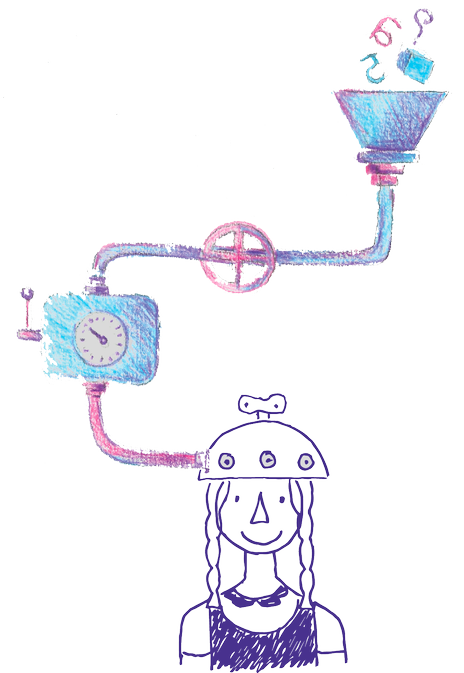 Fortalecer procesos existentes
Ampliar nuestra red de alianzas 
Adquirir nuevos conocimientos

¡Aportar al desarrollo de nuestra ciudad!
16
LEC Medellín: alcance
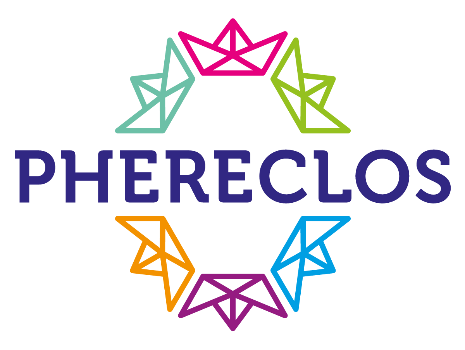 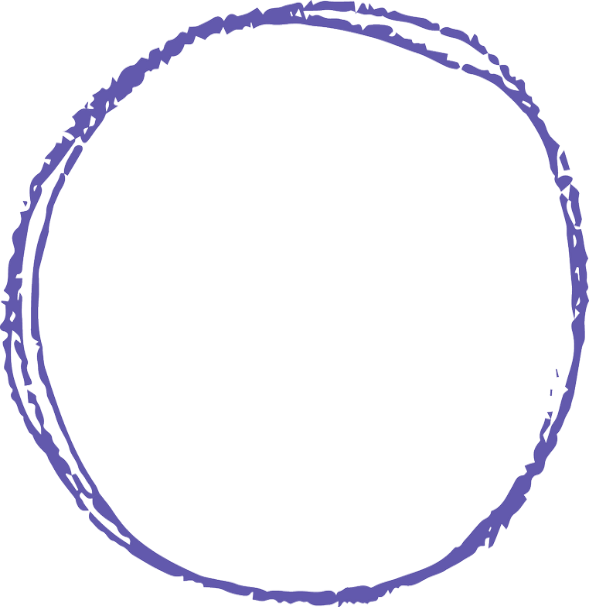 12 ONGs
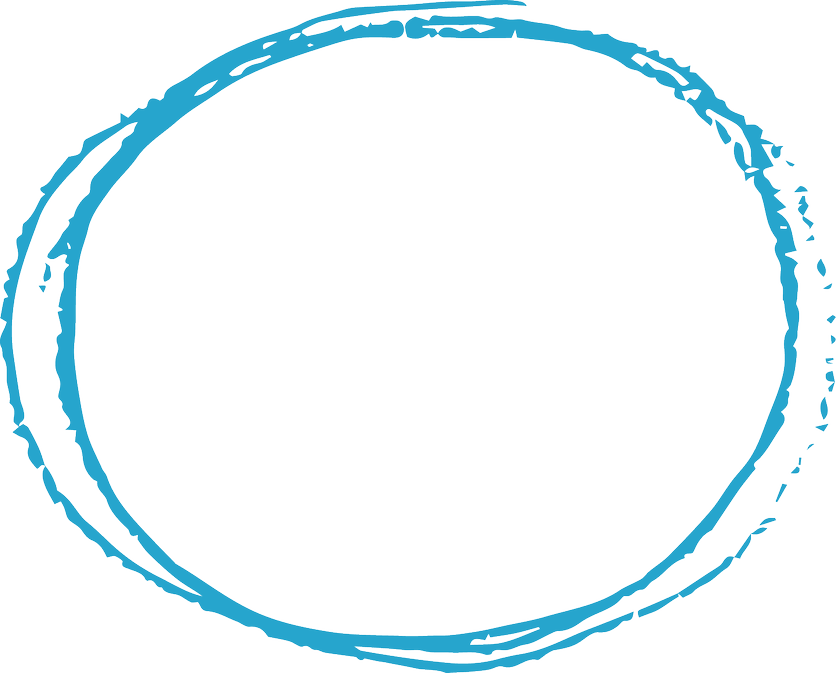 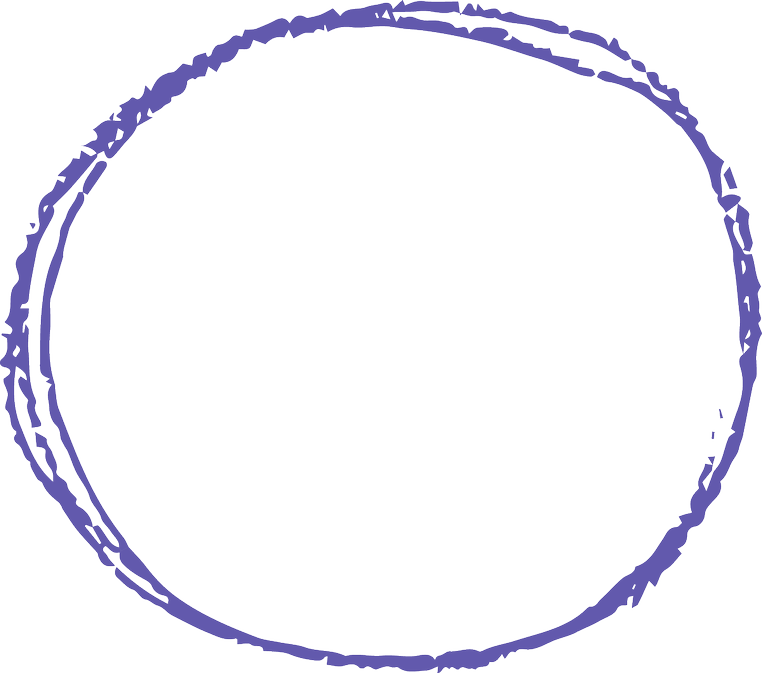 1120 estudiantes
56 colegios
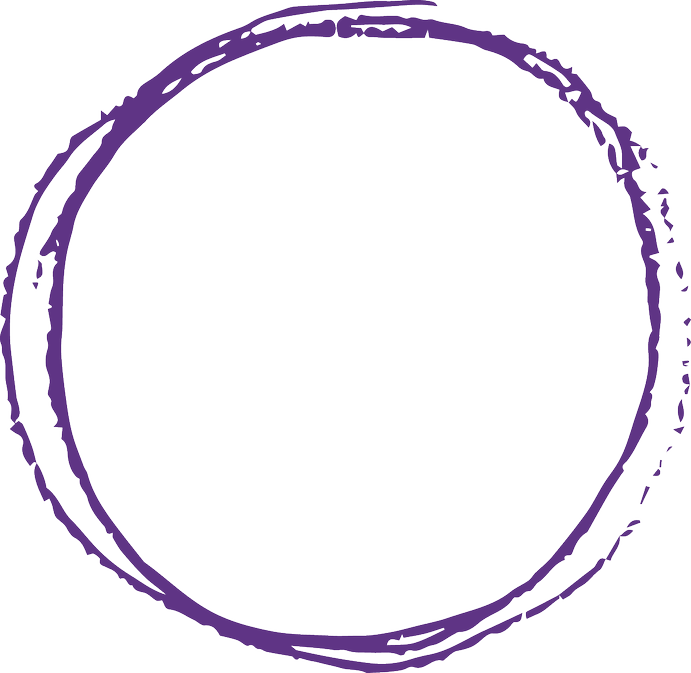 1 universidad
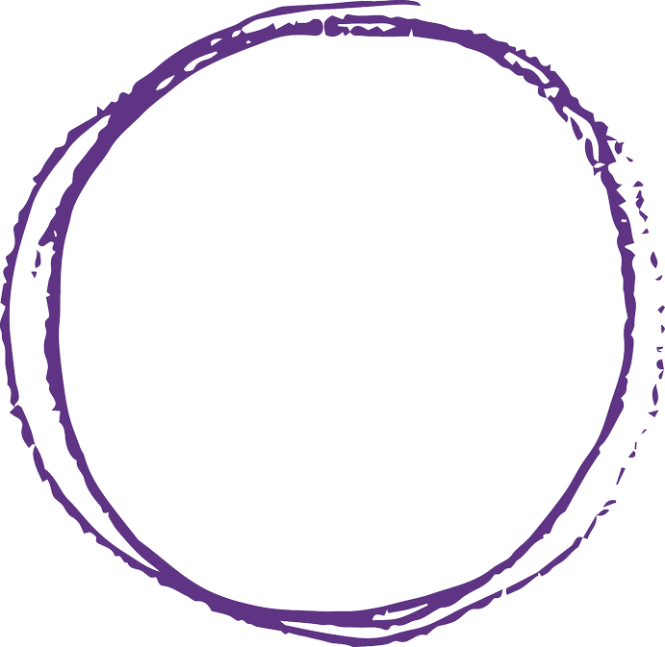 20 directivos
9 empresas
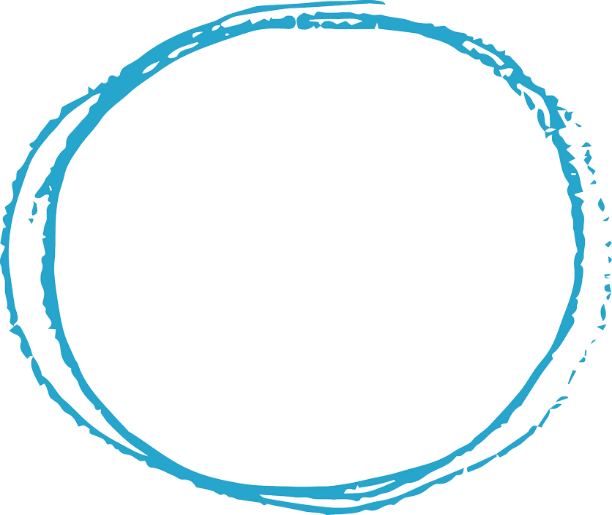 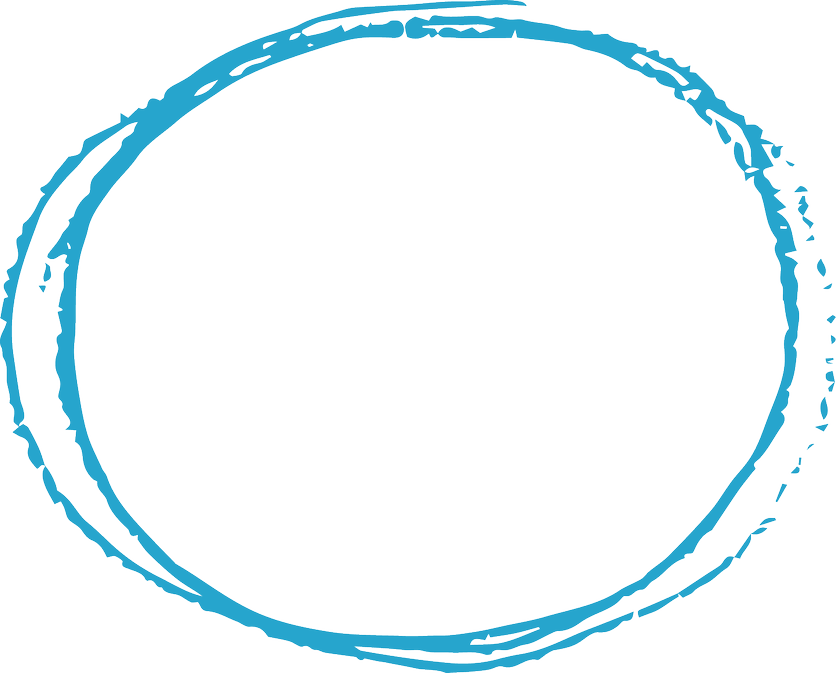 50 futuros profesores
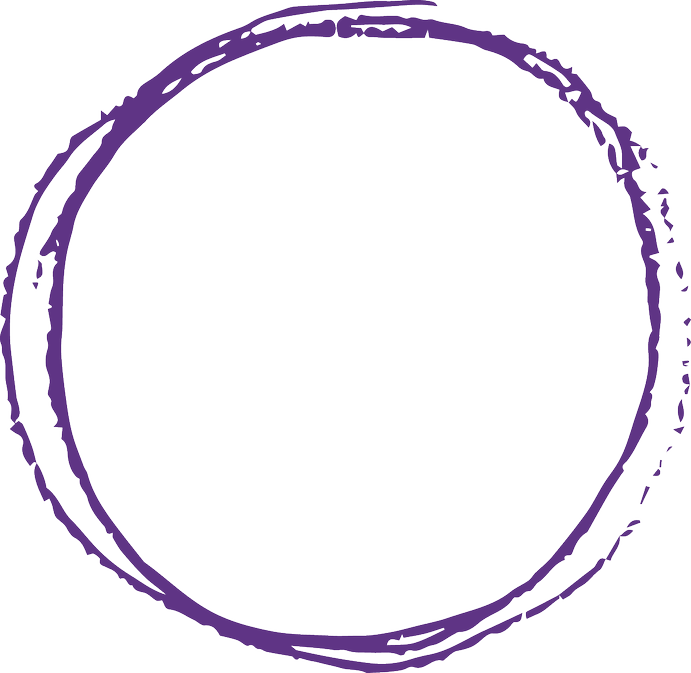 240 
padres y madres de familia
10 policy makers
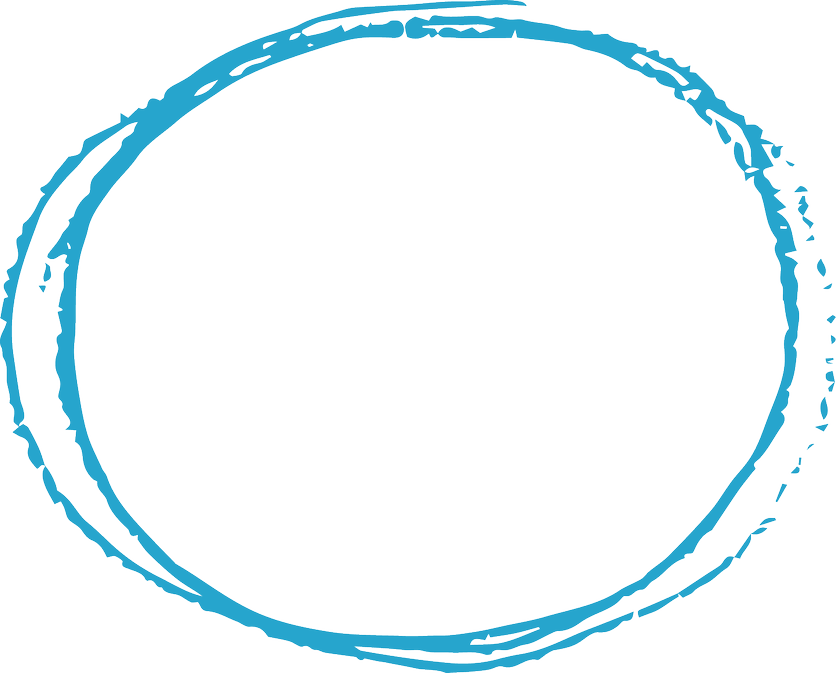 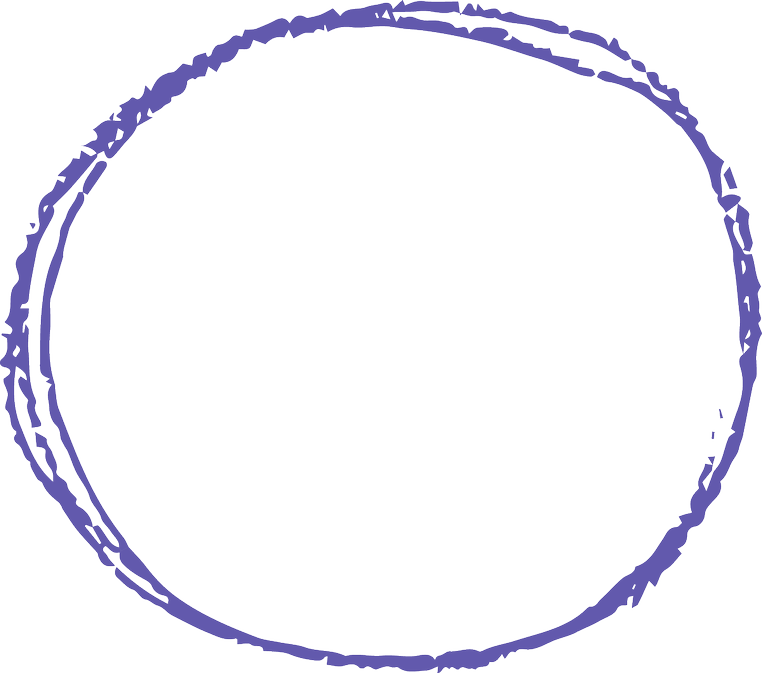 56 maestros y maestras
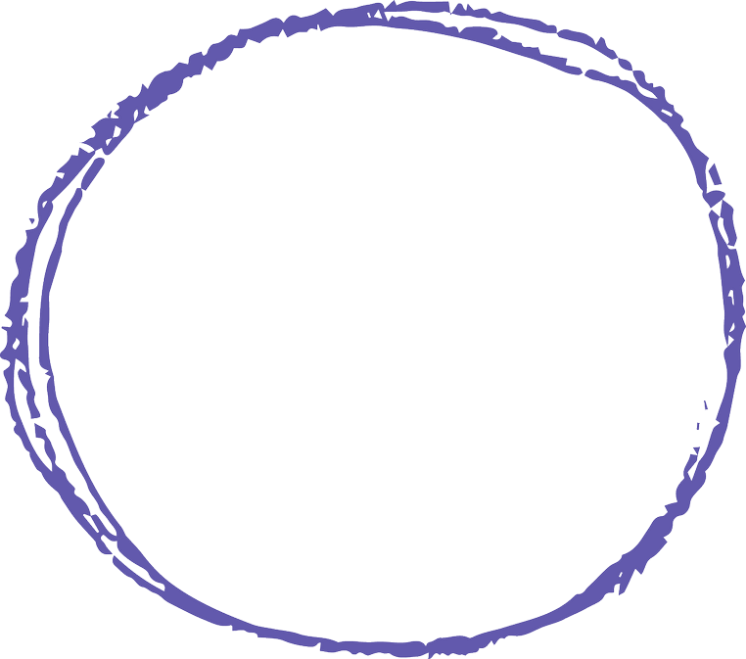 20 investigadores
17
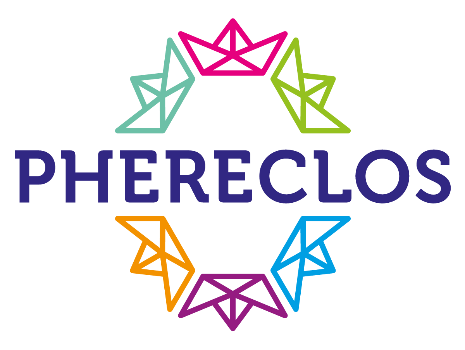 Retos
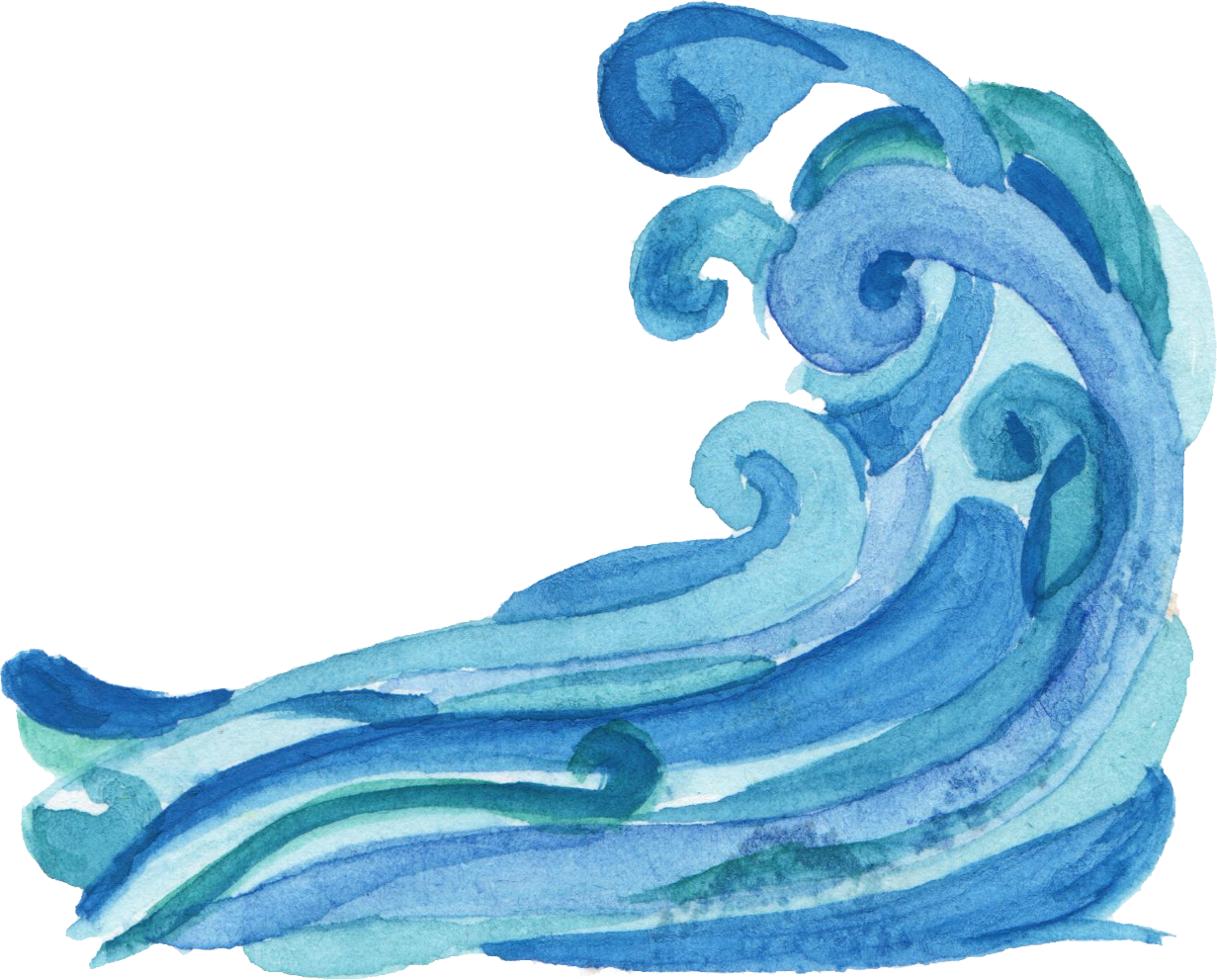 Idioma
Formas de la Unión Europea
Único aliado latinoamericano
Coordinación a distancia
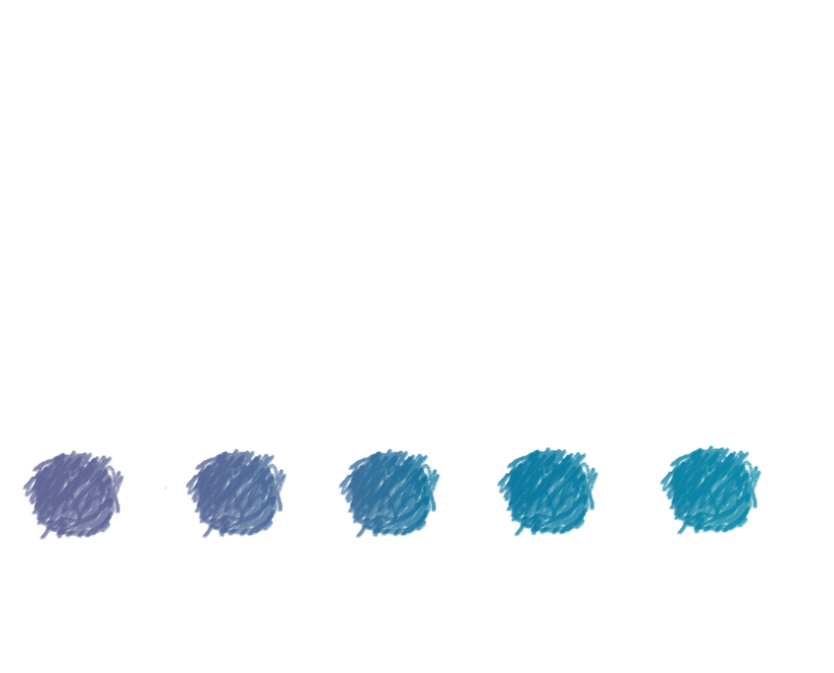 18
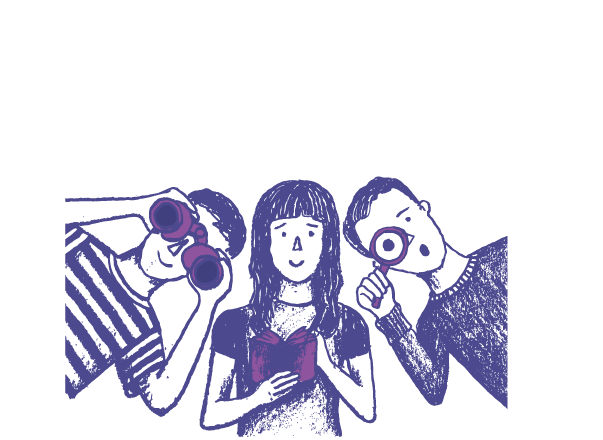 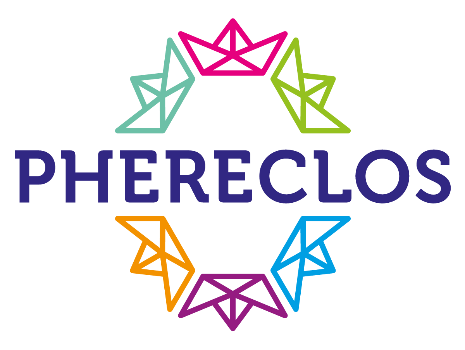 Preguntas…
19
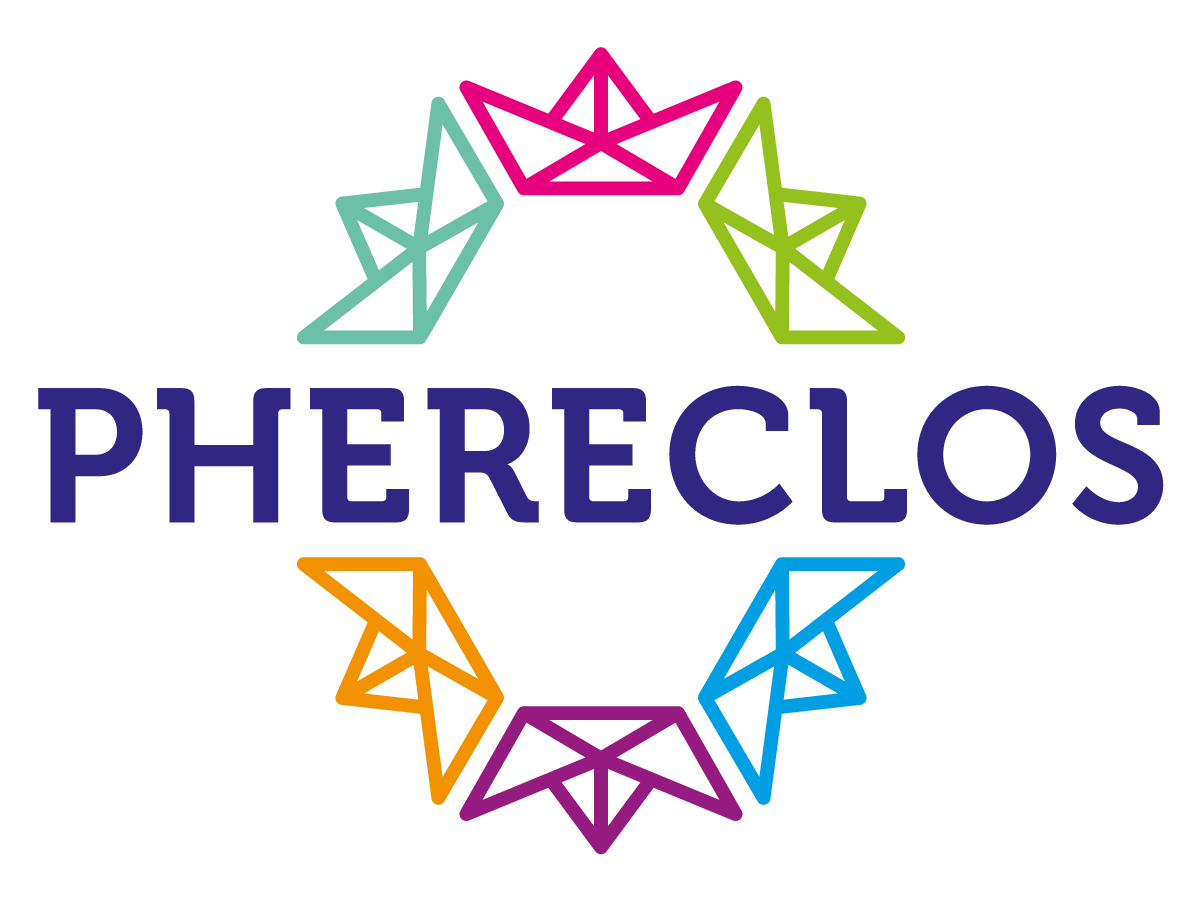 This project has received funding from the European Union’s Horizon 2020 research and innovation programme under grant agreement No 824630.